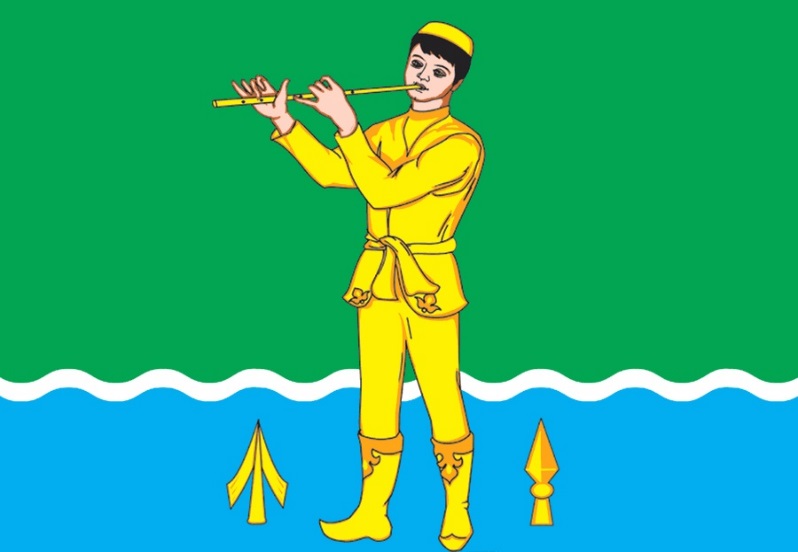 Бюджет для граждан

Муслюмовский муниципальный район
Республики Татарстан
2023 г.
Основные направления
налоговой политики
бюджетной политики
Мониторинг налогоплательщиков, снизивших поступления НДФЛ, легализация «теневой» заработной платы, выявление «конвертных» выплат и иных схем ухода от уплаты НДФЛ
Постоянное взаимодействие и совместная работа с администраторами доходов, обеспечение качественного прогнозирования и стабильного поступления доходов в местный бюджет
Проведение работы по сокращению недоимки по налогам и сборам, а также задолженности по арендам платежам и административным штрафам
Усиление ответственности главных администратора доходов бюджета в целях повышение уровня собираемости доходов
Повышение платежной дисциплины
Повышение роли программно-целевого планирования
Эффективное использование муниципального имущества
Оптимизация бюджетных расходов
Максимальное использование земель, находящихся в муниципальной собственности, и земель, собственность на которые не разграничена
Повышение качества оказываемых государственных и муниципальных услуг
Основные параметры бюджета Муслюмовского муниципального района                                                                              тыс. рублей
Сбалансированность бюджета по доходам и расходам -основополагающее требование, предъявляемое к органам, составляющим и утверждающим бюджет
Доходная часть бюджета
Муслюмовского муниципального района
Наименование раздела
2023 год
Доля, %
2024 год
2025 год
Налоговые и неналоговые доходы
275835
32
289285
307858
Налоговые доходы, в том числе
268043
31
281314
299815
Налог на доходы физических лиц
235201
27,6
247985
265272
Акцизы на нефтепродукты
13600
1,6
13400
13900
Налоги на совокупный доход
17175
2
17862
18576
Прочие налоги
2067
0,2
2067
2067
0,9
Неналоговые доходы, в том числе
7792
7971
8043
Доходы от использования имущества
6446
0,78
6568
6633
Плата за негативное воздействие
92
0,01
92
92
Доходы от продажи активов
1149
0,1
1200
1200
Штрафы, санкции и др.
105
0,01
111
118
Безвозмездные перечисления
575928
68
546655
559192
Итого доходов
851763
100
848477
854513
Налоги на совокупный доход на 2023 год
17 175 тыс. руб.
Налог, применяемый с применением упрощенной системы налогообложения
6739 тыс. рублей
Патентная система налогообложения
 5 011 тыс.рублей
Единый сельскохозяйственный налог
 5 425 тыс. рублей
5
Неналоговые доходы бюджета на 2023 год у
тыс. руб.
Доходы от аренды земли и имущества
6446
7792 тыс.
рублей
146,8
Доходы от продажи земельных участков и имущества
1149
Поступление платежей за негативное воздействие на окружающую среду
92
Штрафы, санкции, возмещение ущерба
105
Прогноз поступления акцизов в консолидированный
 бюджет Муслюмовского муниципального района
Млн.руб.
Дорожный фонд муслюмовского муниципального района
Безвозмездные поступления
Межбюджетные трансферты - средства, предоставляемые одним бюджетом бюджетной системы Российской Федерации другому бюджету бюджетной системы Российской Федерации
Основные индексы-дефляторы при формировании бюджета
-  Повышение заработной платы категорий работников бюджетной сферы в рамках реализации Указов Президента Российской Федерации от 7 мая 2012 года; 
-Заработная плата в органах государственного и муниципального управления на 6,1 % с 01 октября 2023 года
-Коммунальные услуги индексируются на 6,1% 
с 1 июля 2023 года
-Продукты питания и медикаменты на 6,1 %
с 1 января 2023 года
Формирование прогноза бюджета по расходам на 2017 год
Расходная часть бюджета
Муслюмовского муниципального района
Наименование раздела
2023 год
Доля, %
2024 год
2025 год
Общегосударственные вопросы
77839
9,1
76741
77889
0,3
Национальная оборона
2908
3045
3157
Национальная безопасность
3787
0,4
3805
3881
Национальная экономика
15664
1,8
15464
15964
Жилищно-коммунальное хозяйство
6109
0,7
1915
1915
Охрана окружающей среды
360
360
360
Образование
529795
62,2
531565
534040
Культура, кинематография
100625
11,8
100562
100910
Здравоохранение
341
351
361
Социальная политика
35898
4,2
37174
38473
Физическая культура и спорт
47418
6,0
47398
47623
851763
Итого расходов
100
848477
854513
Расходы бюджета по отрасли Образование на 2023 год
529 795 тыс. руб.
Дошкольное образование – 
106010 тыс. руб.
Молодежная политика и оздоровление детей – 
11809 тыс. руб.
Другие вопросы в области образования– 
8752 тыс. руб.
Общее и дополнительное
образование –     403224 тыс. руб.
11
Р
Р
Расходы бюджета по отрасли Культура на 2023 год
100625тыс. рублей
тыс. рублей
Организация деятельности  музея
2519
Организация деятельности  библиотек
20863
12%
Организация деятельности  учреждений культуры
77243
Расходы бюджета на 2023 год
Задачи на очередной 2023 год
Обеспечить сбалансированности и устойчивости всех уровней бюджетов
Обеспечение эффективности бюджетных расходов
Цифровая трансформация
Работа по выявлению резервов увеличения доходной базы бюджетов